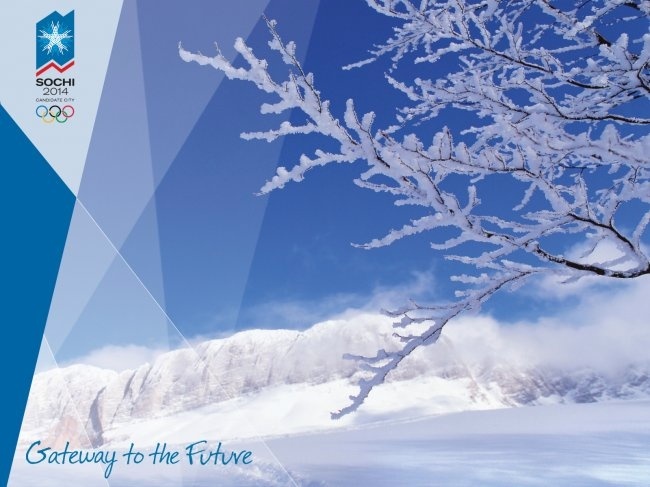 Дифференциация звуков [о]-[у], букв О-У
Презентацию подготовила:
Учитель-логопед  ГБОУ СОШ № 382
Авдоничева Светлана Александровна
Санкт-Петербург
Загадка
Пламя полыхает, 
Пять колец сияют.
Праздник для народа
Раз в четыре года.
Праздник тот спортивный,
Древний, яркий, дивный.
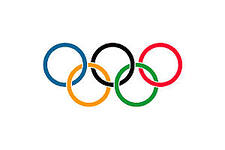 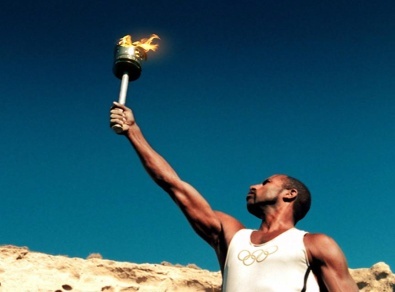 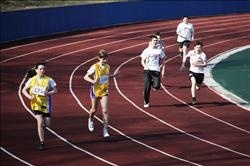 Олимпиада
Виды спорта на зимних Олимпийских играх
Биатлон 
Бобслей 
Скелетон 
Керлинг 
Санный спорт
Горнолыжный спорт
Лыжное двоеборье
Лыжные гонки
Прыжки с трамплина (на лыжах)
Фристайл (на лыжах)
Сноубординг
Конькобежный спорт
Шорт-трек
Фигурное катание
Хоккей
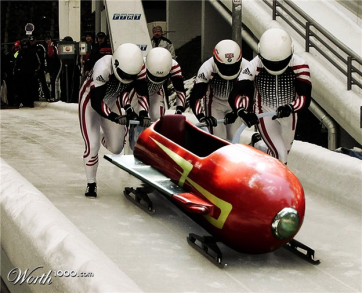 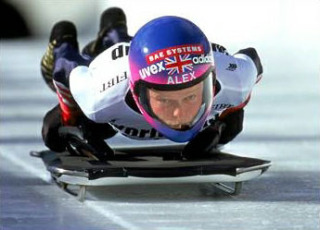 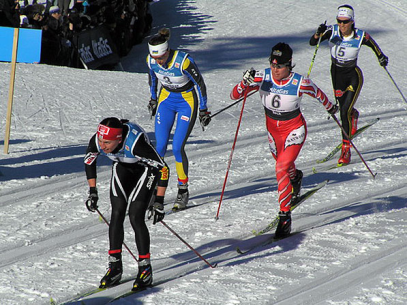 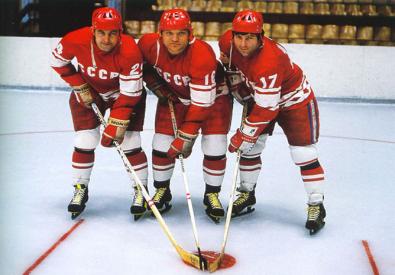 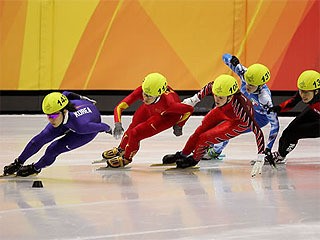 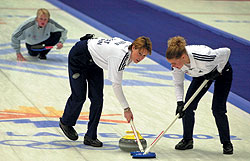 Талисманы Зимних Олимпийских игр 2014 г. в Сочи
Белый Мишка
    Леопард                                                           Зайка
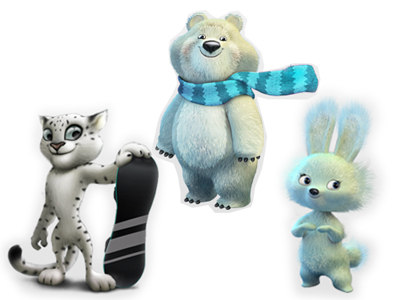 Защитники России отстаивают честь,
Мы их своим ученьем поддерживаем здесь.

       И вы, как будущие олимпийцы, 
Должны сегодня тоже отличиться.

       Но не спортивные соревнования у нас,
       Посоревнуемся мы в грамоте сейчас!
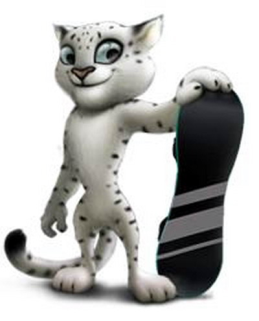 Задание от Леопарда. Подчеркни буквы русского алфавита.
R W О Z S Q J G F У V N Z D R W L J
           _                     _ 

Тема урока: Различение звуков [о]-[у],букв О-У.
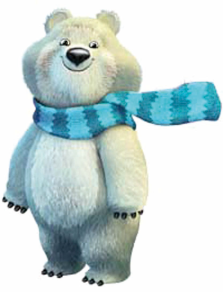 Задание от Мишки. «Охнем-ухнем».
Услышите звук О- произносим «Ох!», а если звук У- произносим «Ух!».
                                                    ЗВУКИ 
                                  О  А  У  О  У  Э  И  О  А  У
                                                    СЛОГИ 
                       МА  МУ  ТО  КИ  КО  РЫ  РО  ВУ  ТУ  БО
                                                    СЛОВА
        МАК   УШИ   РАКИ   ОСЕНЬ   КИТ   КОТ   РУКА   ОБЛАКО
Сравнительная характеристика звуков занятия
Звук [У] – гласный.

     При его произнесении губы сильно вытянуты вперёд, щёки сдуты. Для выхода воздуха остаётся узкая щель.


Звук [О] – гласный.
     При его произнесении губы округлены. Остаётся более широкое отверстие для выхода воздушной струи.
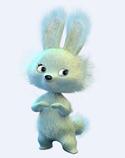 Задание от Зайки. Составьте пары слов по первым звукам названий картинок.
СТОЛ   

            

                                        
                                        СТУЛ
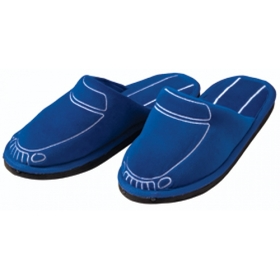 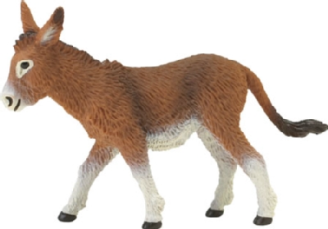 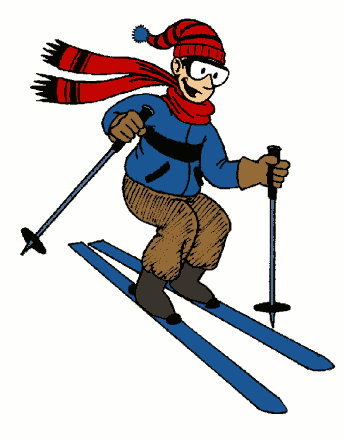 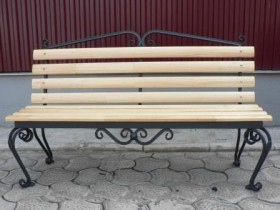 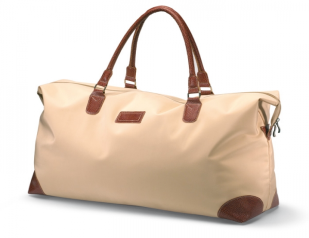 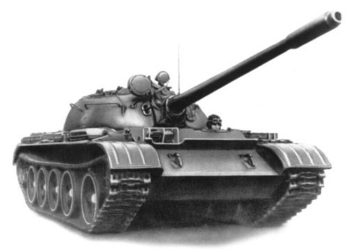 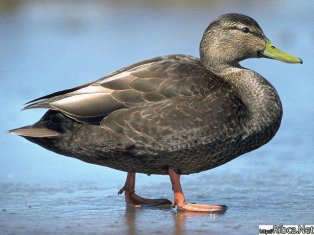 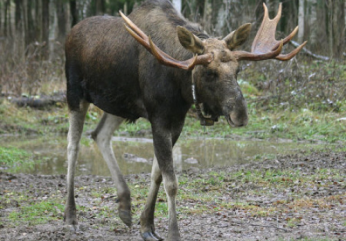 РОЛЬ



                                       РУЛЬ
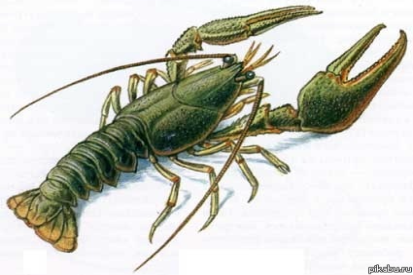 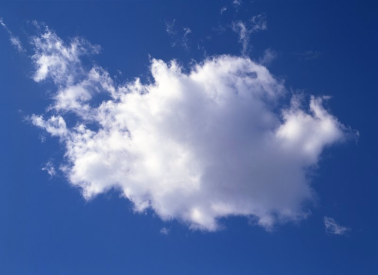 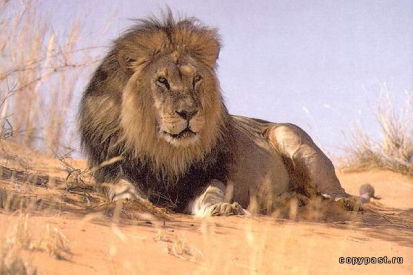 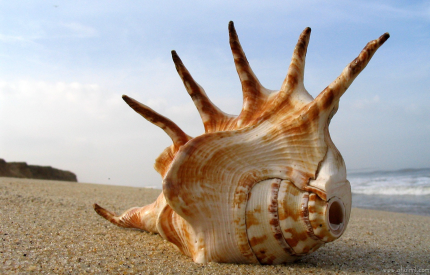 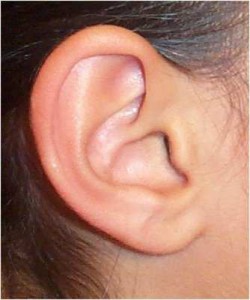 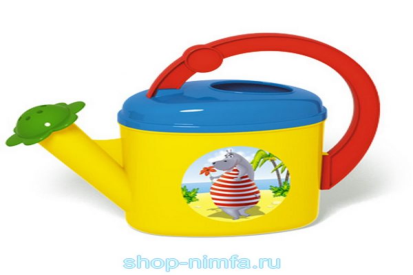 Задание от Леопарда. Составьте пару слов из букв, спрятанных в геометрических фигурах.
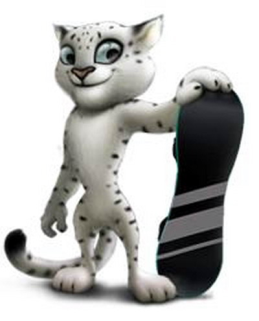 О                                       М                              М
                         Ш                                         А

    Ш               У                  А                К                 К    

                   МОШКА                  МУШКА
Игра с мячом «Родственные слова»
Ловим мяч и называем родственные слова к слову:
                                               Бег
                 бегать  бегун  бегунья  пробежать
                                              Снег
                     снеговик  снежок  снежинки
                                             Лыжи
                        лыжня   лыжник   лыжный
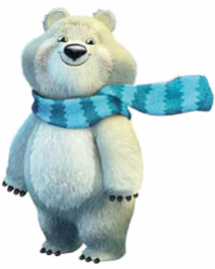 Задание от Мишки. Продолжи слог до полного слова
ПО
                  потолок   порох   поделка…..
                                         ПУ 
                пуля   путешествие   пуговица...
                                         ТО
                      тополь   тонкий   Толя….
                                         ТУ 
                       туча   тулуп   турбина….
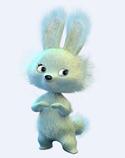 Задание от Зайчика.Диктант слов.
Запиши слова с буквами О-У в два столбика
                       О                                      У

                     стол                                стул
                     стопа                              ступа
                     сорок                             сурок
                     состав                            сустав
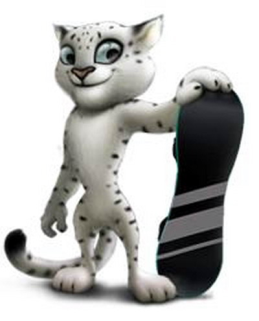 Задание от Леопарда. Составь словосочетание.
Поля
    добрая                                                быстрая 
                                      пуля
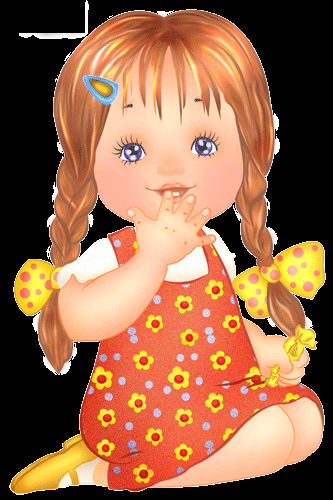 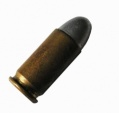 почки 
   набухшие                                         ароматные
                                     пучки
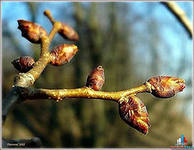 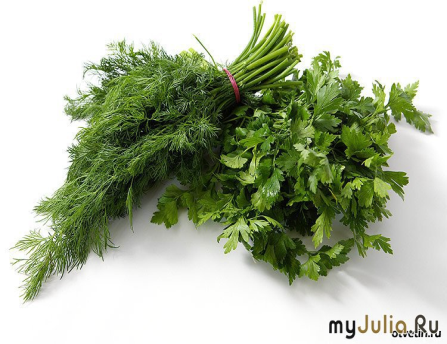 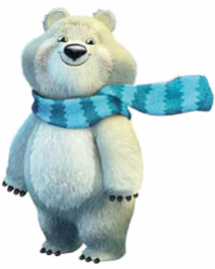 Задание от Мишки. Вставьте в предложения нужные слова. Выделите буквы О-У.
Солнышко закрыла
В конце предложения ставится                                 

Лягушка прыгает  на                        
Опавшие листья сгребают в                        

О цыплятах заботится                                
В сухари добавляется                                

     Слова для справок: точка, тучка, кучки, кочки, корица, курица.
тучка.
точка.
кочки.
кучки.
курица.
корица.
Подведение итогов
Ну, вот и закончилась у нас Олимпиада, и попрощаться всем теперь нам надо. Я считаю, что в сегодняшних соревнованиях не было побежденных, все стали победителями. А это и есть самое важное. Ведь про Олимпиаду ее создатели греки говорили, что главное в Олимпиаде - не победить, главное - в ней участвовать!